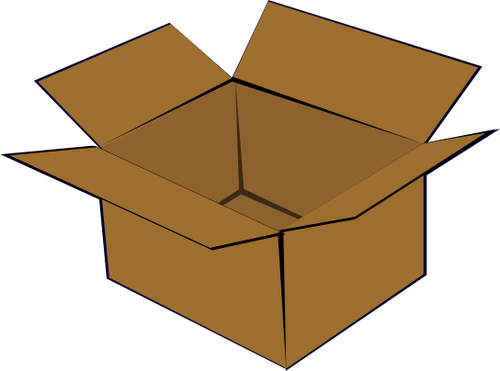 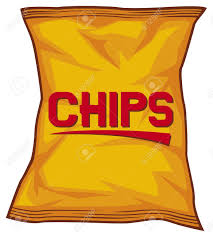 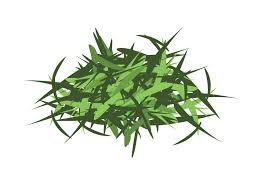 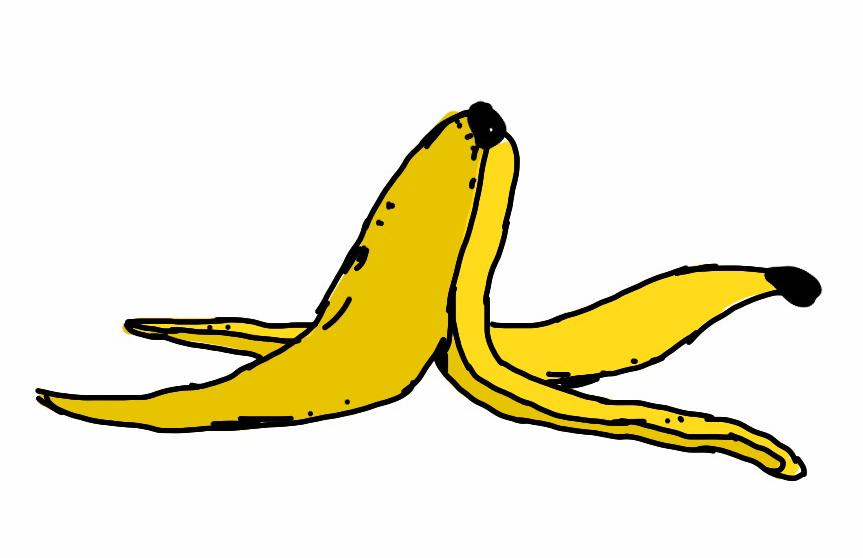 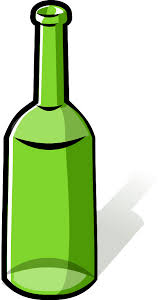 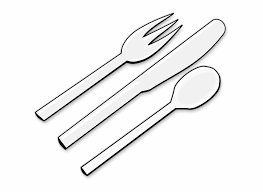 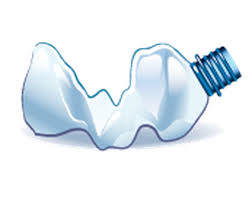 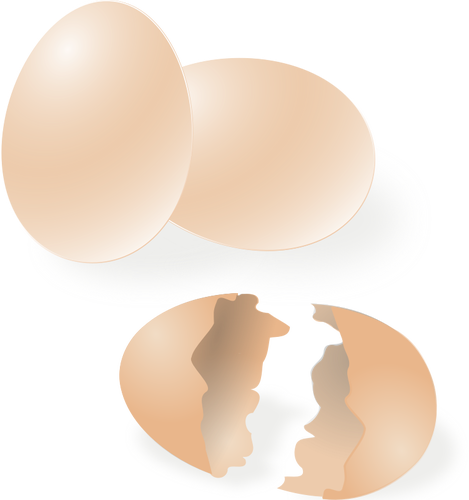 Write answer here
[Speaker Notes: Move the items next to the correct container]